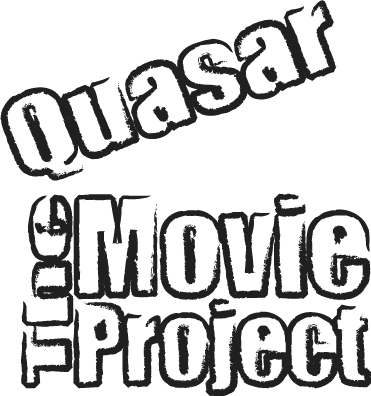 Probing the magnetic field of 3C 279
by Sebastian Kiehlmann
on behalf of the Quasar Movie Project team
Max Planck Institute for Radio Astronomy,
Auf dem Hügel 69, 53121 Bonn, Germany
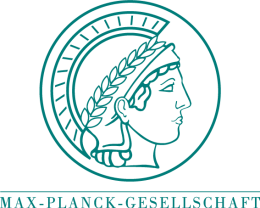 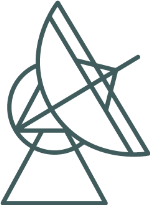 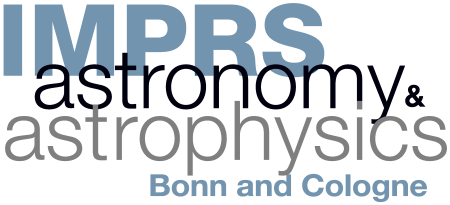 Polarization of 3C 279
The 180° ambiguity
Polarization of 3C 279
Conclusions
I
II. Polarization of 3C 279
Fig. 1a: Optical, linear polarization degree of 3C 279
2
II. Polarization of 3C 279
degree of linear polarization
Optical electric vector position 
angle (EVPA)
Fig. 1b: Optical, linear polarization degree and EVPA of 3C 279
3
[Speaker Notes: OJ287 Kikuchi, A&A 1988
BL Lac Marscher, Nature 2008
3C 279 Larionov, A&A 2008
3C 279 Abdo, Nature 2010]
II. Polarization of 3C 279
γ- ray flaring
Fig. 1b: Optical, linear polarization degree and EVPA of 3C 279
3
[Speaker Notes: OJ287 Kikuchi, A&A 1988
BL Lac Marscher, Nature 2008
3C 279 Larionov, A&A 2008
3C 279 Abdo, Nature 2010]
III. The 180° ambiguity
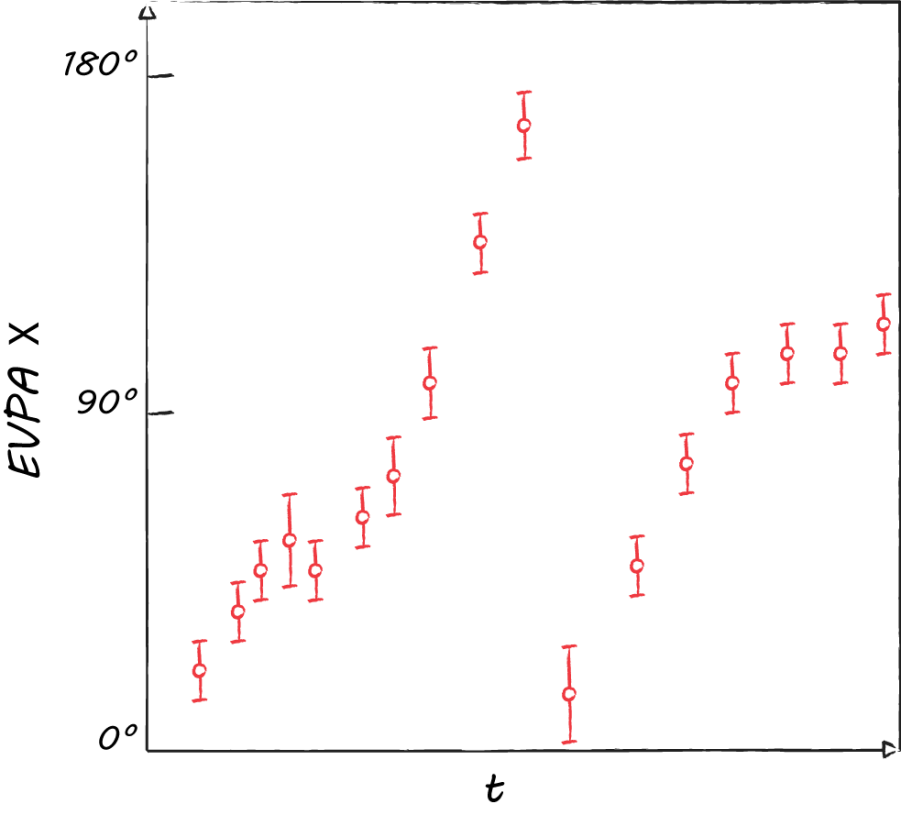 Assumption: smooth variation
Question:
Valid assumption?
Reliability?
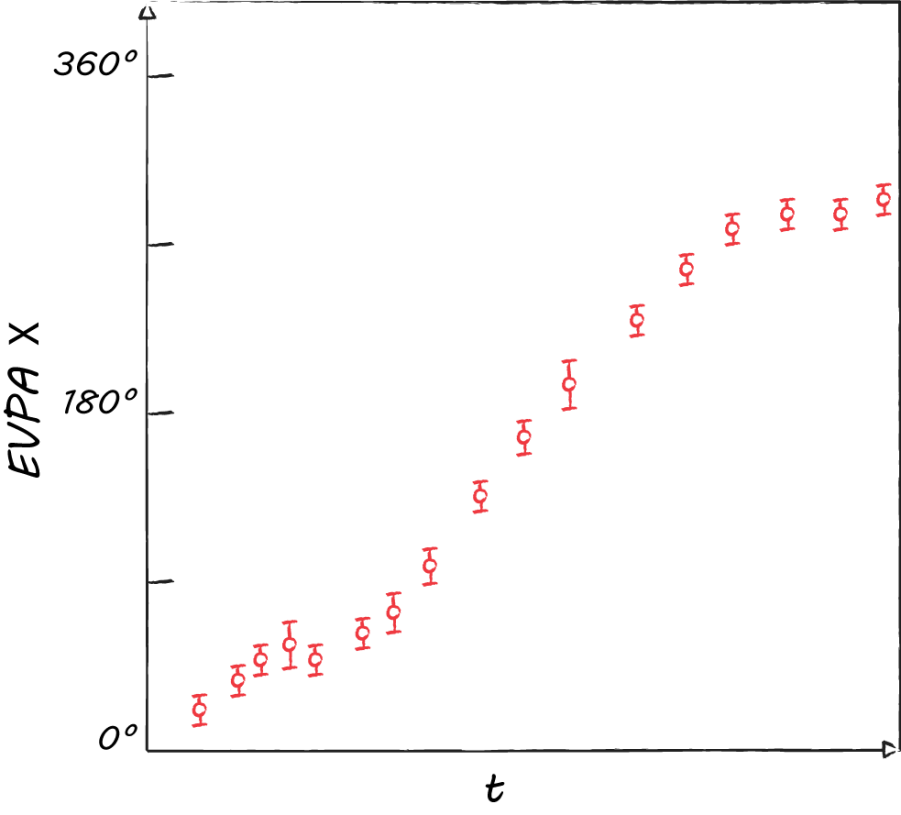 Fig. 2a: Sketched EVPA curve
Fig. 2b: Sketched modified EVPA curve
4
III. The 180° ambiguity
III.a Smoothing methods
Method 1:
Method 2:
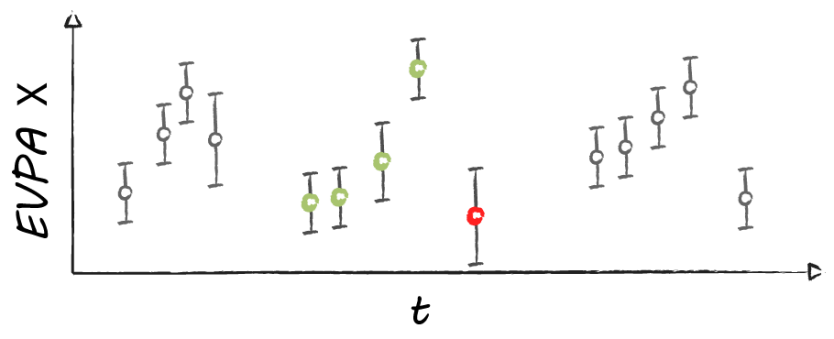 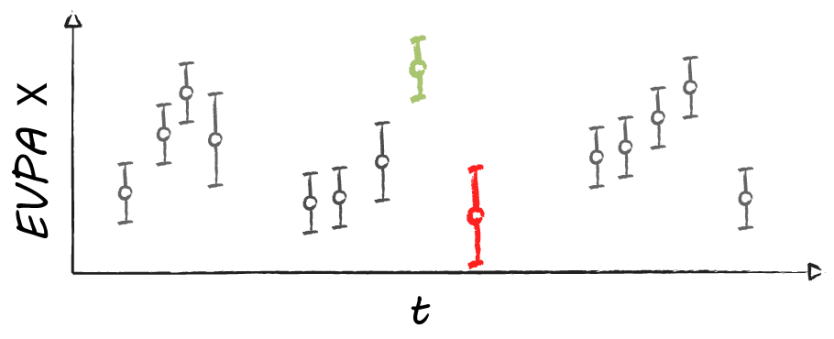 5
III. The 180° ambiguity
III.c Test 2: assumption of smoothness
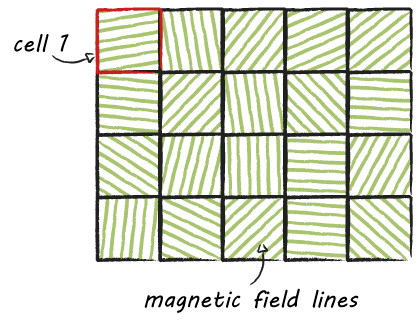 Fig. 4a: Sketched cells of the random walk process
6
[Speaker Notes: Simulation parameters:
Total time interval: 200 d
Min. time step: 0.7 d
Max. time step: 21 d
Time power-law index: -2
Error levels: 4° (sigma, Gaussian random)]
III. The 180° ambiguity
III.c Test 2: assumption of smoothness
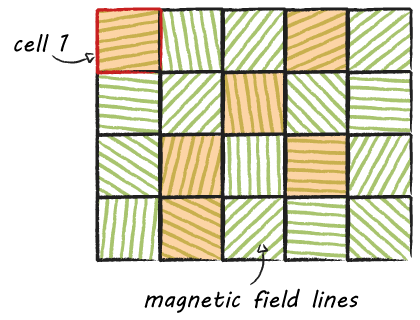 Fig. 4b: Sketched cells of the random walk process
7
[Speaker Notes: Simulation parameters:
Total time interval: 200 d
Min. time step: 0.7 d
Max. time step: 21 d
Time power-law index: -2
Error levels: 4° (sigma, Gaussian random)]
III. The 180° ambiguity
III.c Test 2: assumption of smoothness
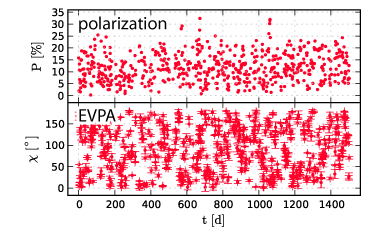 Fig. 5a: Random EVPA variation
8
[Speaker Notes: Simulation parameters:
Total time interval: 200 d
Min. time step: 0.7 d
Max. time step: 21 d
Time power-law index: -2
Error levels: 4° (sigma, Gaussian random)]
III. The 180° ambiguity
III.c Test 2: assumption of smoothness
1,000,000 simulations
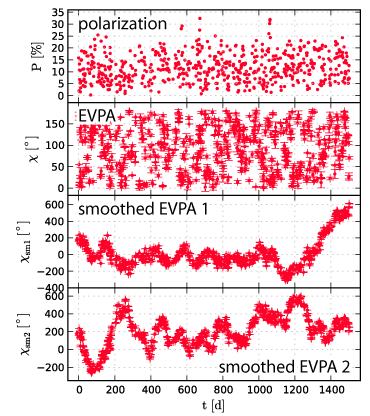 Fig. 5b: Random EVPA variation, smoothed
9
III. The 180° ambiguity
III.c Test 2: assumption of smoothness
1,000,000 simulations
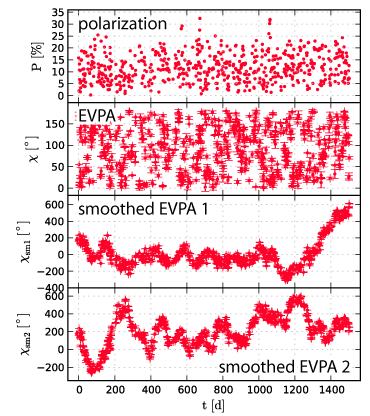 Fig. 5b: Random EVPA variation, smoothed
10
III. The 180° ambiguity
III.c Test 2: assumption of smoothness
1,000,000 simulations
Fig. 5c: Random EVPA variation, smoothed, p-t-p variation
11
III. The 180° ambiguity
III.c Test 2: assumption of smoothness
1,000,000 simulations
Fig. 5c: Random EVPA variation, smoothed, p-t-p variation
12
III. The 180° ambiguity
III.c Test 2: assumption of smoothness
1,000,000 simulations
Fig. 5c: Random EVPA variation, smoothed, p-t-p variation
13
↓    3C 279 observation (optical)    ↓
↓  Random walk simulation ↓
↓    3C 279 observation (optical)    ↓
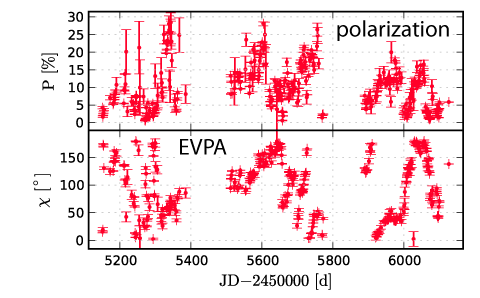 ↓  Random walk simulation ↓
↓    3C 279 observation (optical)    ↓
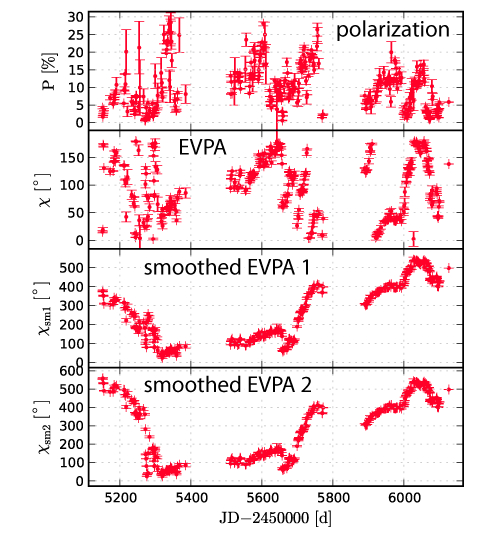 ↓  Random walk simulation ↓
↓    3C 279 observation (optical)    ↓
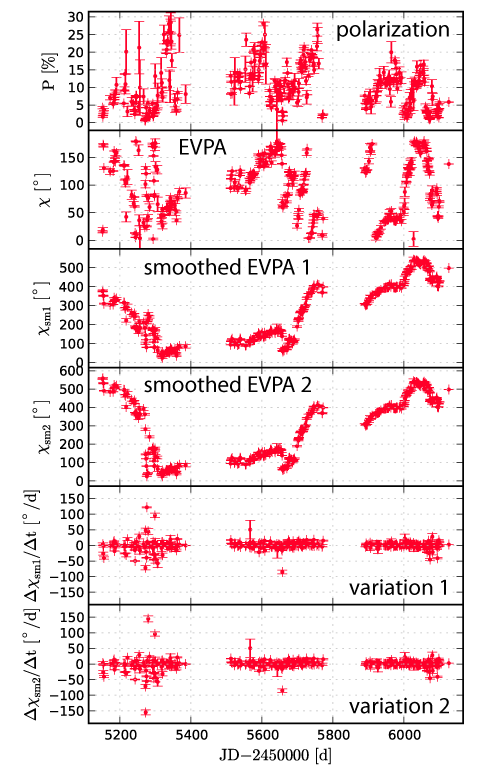 ↓  Random walk simulation ↓
IV. Polarization of 3C 279
IV.a EVPA smoothness
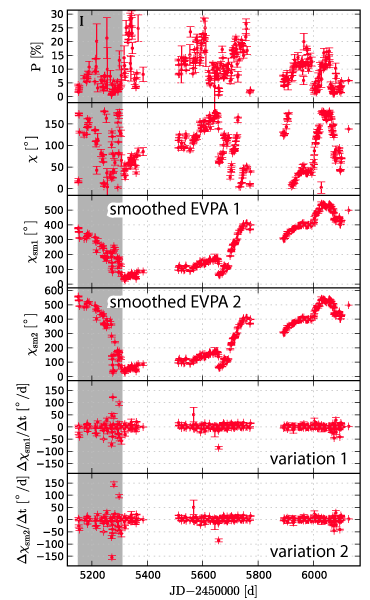 Fig. 6a: 3C 279 optical polarization
15
IV. Polarization of 3C 279
IV.a EVPA smoothness
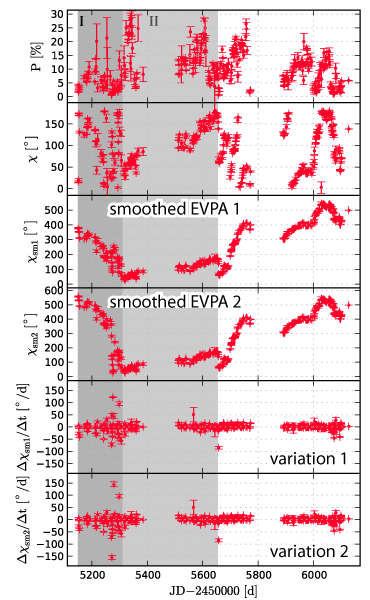 Fig. 6b: 3C 279 optical polarization
15
IV. Polarization of 3C 279
IV.a EVPA smoothness
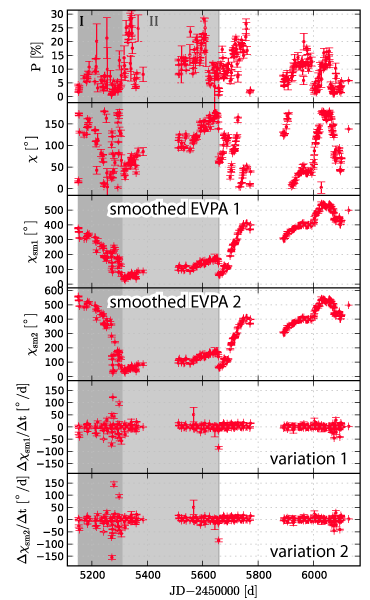 Fig. 6c: 3C 279 optical polarization
15
IV. Polarization of 3C 279
IV.a EVPA smoothness
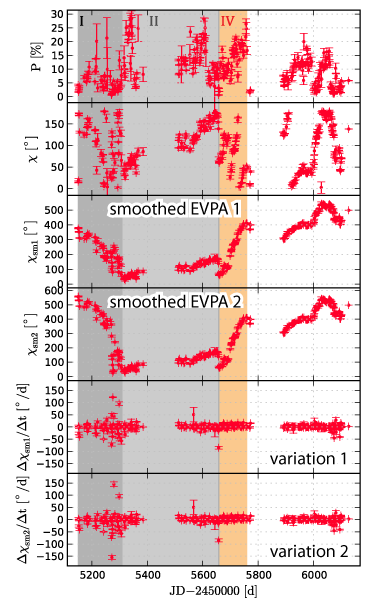 Fig. 6d: 3C 279 optical polarization
15
IV. Polarization of 3C 279
IV.a EVPA smoothness
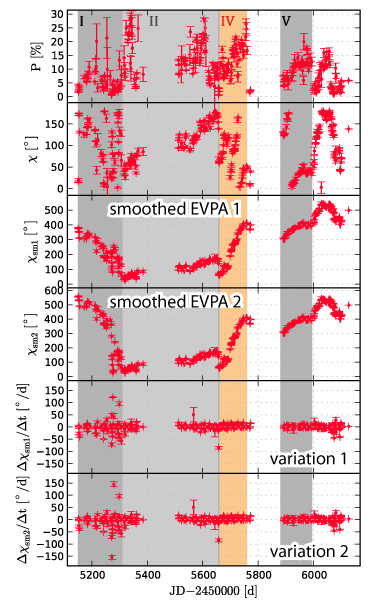 Fig. 6e: 3C 279 optical polarization
15
IV. Polarization of 3C 279
IV.a EVPA smoothness
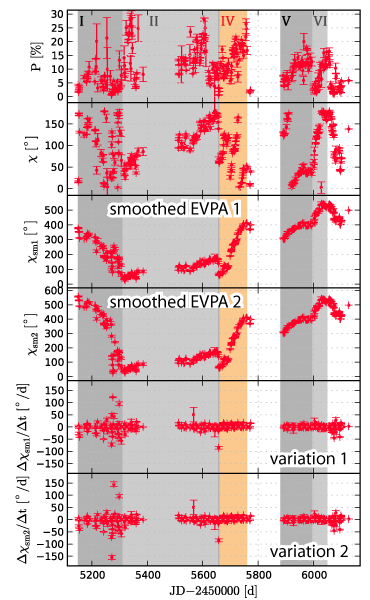 Fig. 6f: 3C 279 optical polarization
15
IV. Polarization of 3C 279
IV.a EVPA smoothness
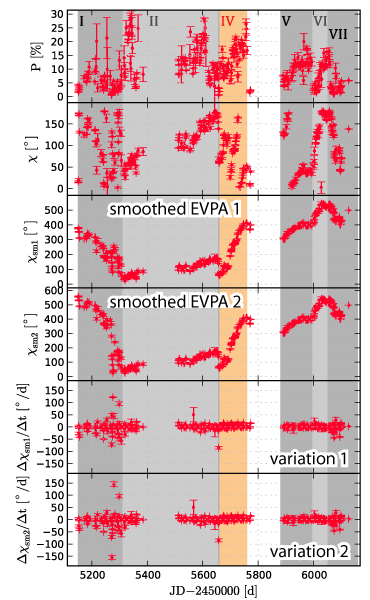 Fig. 6g: 3C 279 optical polarization
15
IV. Polarization of 3C 279
IV.b Interpretation
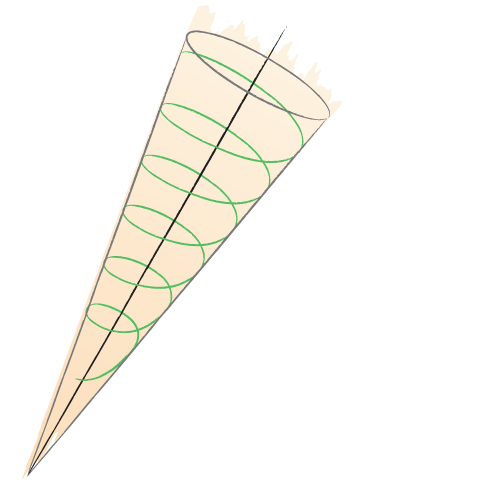 Fig. 7a: Sketched jet model
Fig. 8: 3C 279 LCs (V+R) and opt. pol.
16
IV. Polarization of 3C 279
IV.b Interpretation
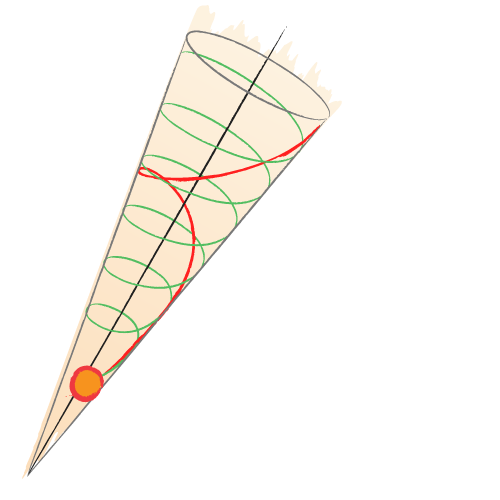 Fig. 7b: Sketched jet model
Fig. 8: 3C 279 LCs (V+R) and opt. pol.
17
IV. Polarization of 3C 279
IV.c Gamma-ray-flaring
Fig. 9: 3C 279 γ-ray light curve, optical light curves and polarization
18
IV. Polarization of 3C 279
IV.d mm polarization
Fig. 10: 3C 279 mm and optical EVPA
19
V. Conclusions
→ 	no globally bending jet
→ 	helical motion in a
	helical magnetic field
20
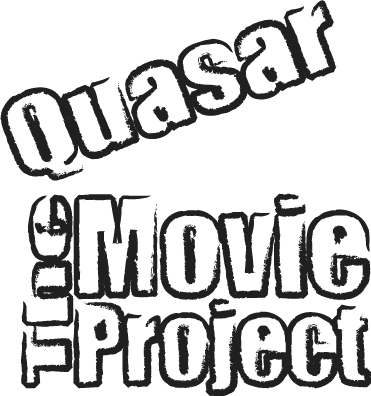 Special thanks to the QMP collaborators:
T. Savolainen (PI), S.G. Jorstad, F. Schinzel, K.V. Sokolovsky, I. Agudo, M. Aller, L. Berdnikov, V. Chavushyan, L. Fuhrmann, M. Gurwell, R. Itoh, J. Heidt, Y.Y. Kovalev, T. Krajci, O. Kurtanidze, A. Lähteenmäki, V.M. Larionov , J. León-Tavares, A.P. Marscher, K. Nilson, the AAVSO, the Yale SMARTS project and all the observers.
Acknowledgements:
SK was supported for this research through a stipend from the International Max Planck Research School (IMPRS) for Astronomy and Astrophysics at the Max Planck Institute for Radio Astronomy in cooperation with the Universities of Bonn and Cologne.
Data from the Steward Observatory spectropolarimetric monitoring project were used. This program is supported by Fermi Guest Investigator grants NNX08AW56G, NNX09AU10G, and NNX12AO93G.
We acknowledge with thanks the variable star observations from the AAVSO International Database contributed by observers worldwide and used in this research.
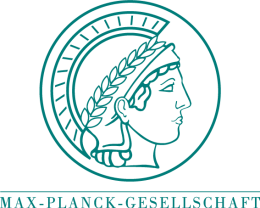 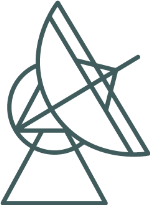 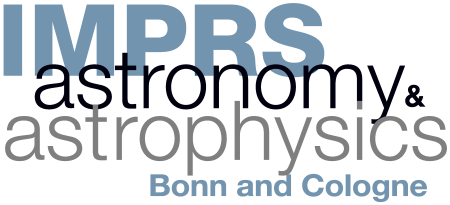